Storytelling
1
Storytelling
Een boodschap overbrengen door middel van een verhaal. Je neemt de lezer mee in je gedachten, beelden, sfeerimpressies of merk.
Goede storytelling
Het verhaal bestaat uit vertellende elementen: er is een plot met daarin een bepaald conflict of een worsteling van de hoofdpersoon.
Het verhaal maakt emoties los bij de ontvanger.
Het verhaal is authentiek en waar of waarachtig.
Doel van storytelling:
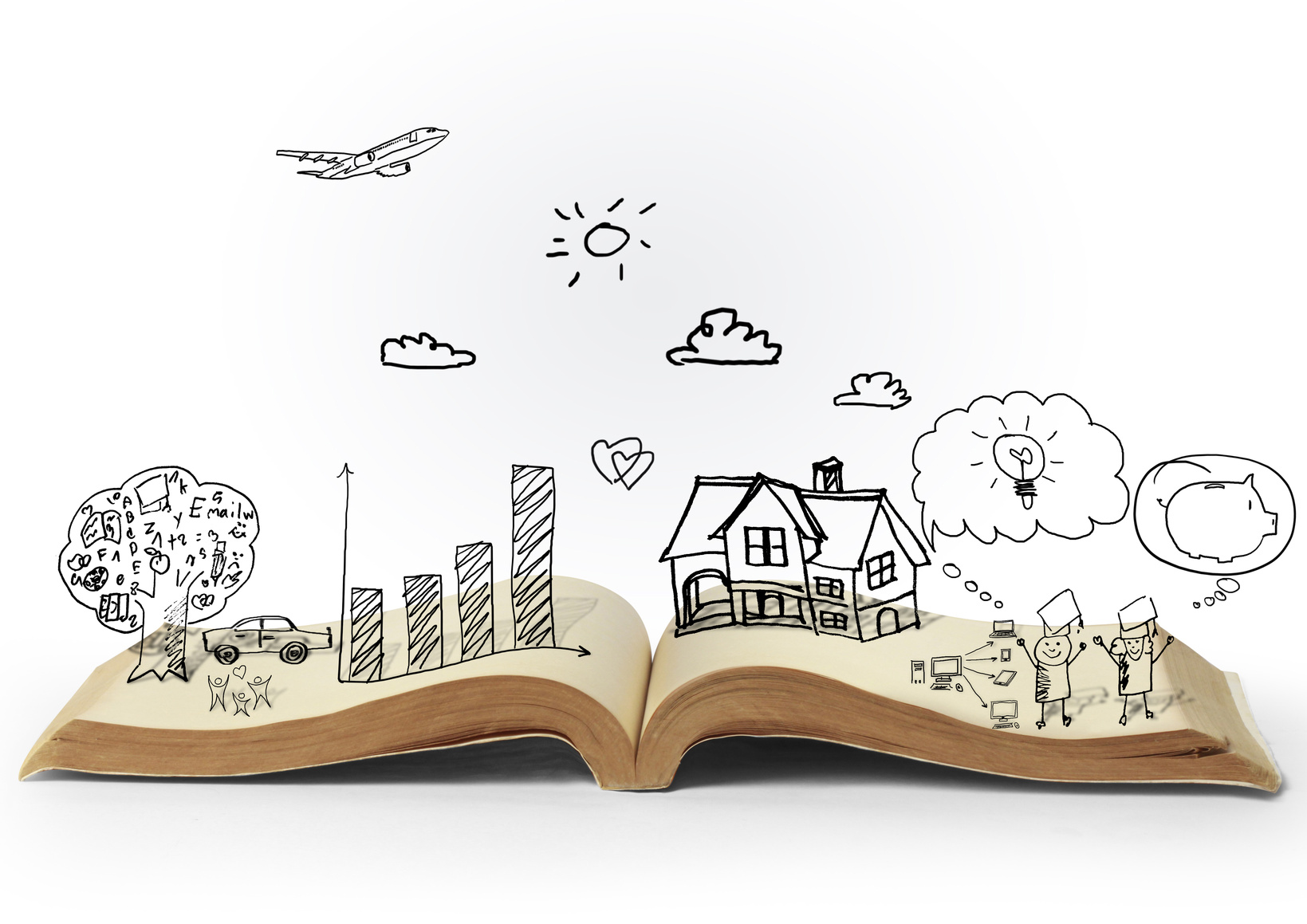 Het doel van storytelling is ontwerpen van betekenisvolle beleving (emoties teweegbrengen). 

Waarvoor kun je storytelling gebruiken:
Onderzoek;   laat   respondenten   hun   eigen   verhaal   vertellen   over   hun   beleving/ervaring
Creatieve fase: gebruik een verhaal (emotioneel) de experience die je in gedachte hebt over te brengen
Belevingsinstrument: gebruik de verhaallijn als principe van de experience te bouwen
Communicatie: in een pitch of een presentatie.
4
12-9-2023
Wat zijn goede tips:
5
12-9-2023
Aan de slag!
Schrijf jullie STORY voor de presentatie van aanstaande vrijdag. 

Wat waren de vijf tips: 
Kies een krachtig en universeel verhaal waarin mensen zich herkennen.

Denk aan je doelgroep > je opdrachtgever.

Ken de kernboodschap van je verhaal: wat wil je écht zeggen?

De opdrachtgever moet zich kunnen herkennen in het verhaal. 

Hou het simpel, kort & krachtig.
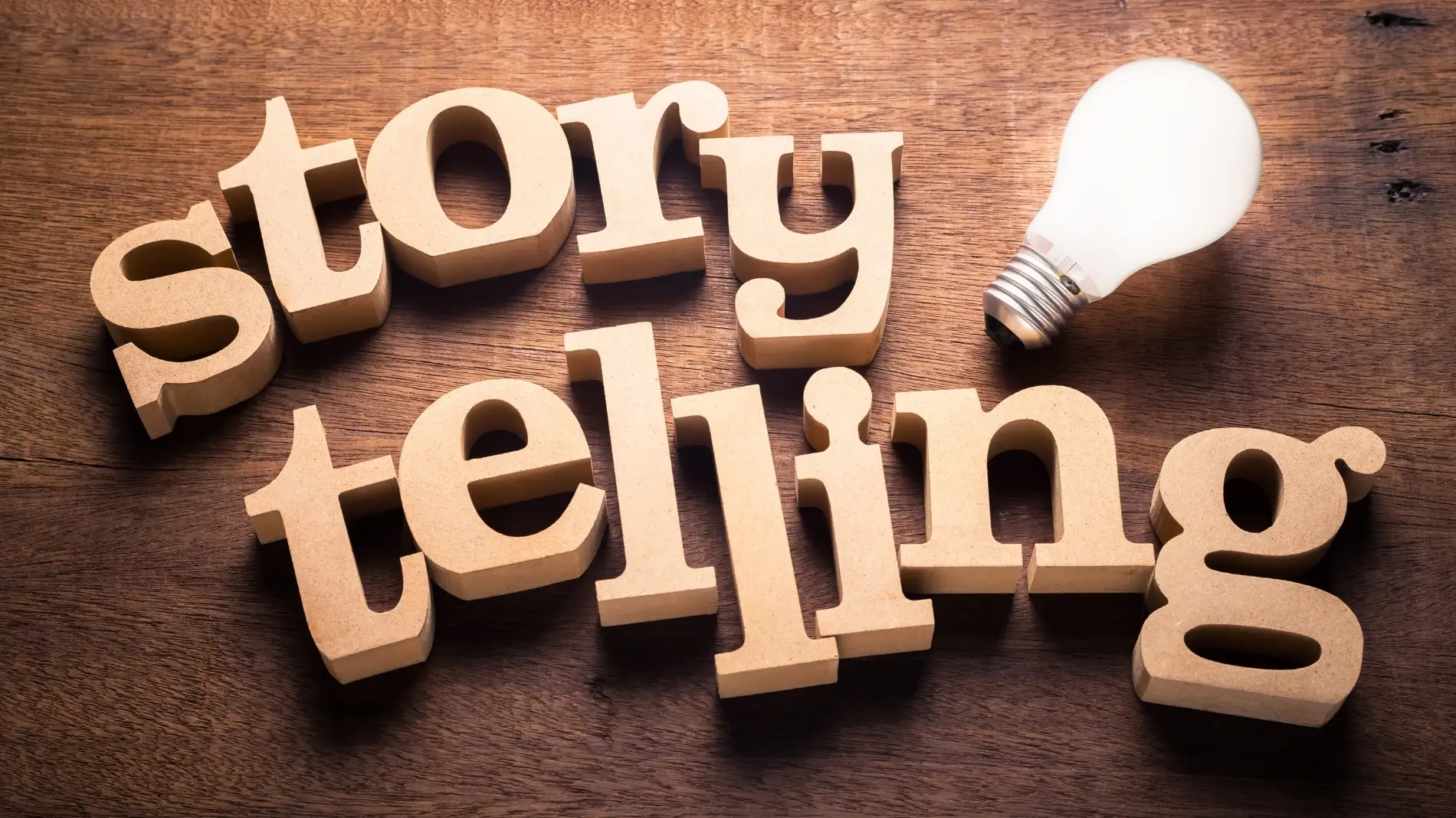 6
12-9-2023
Succes!
7
Onderwerp van de presentatie
12-9-2023